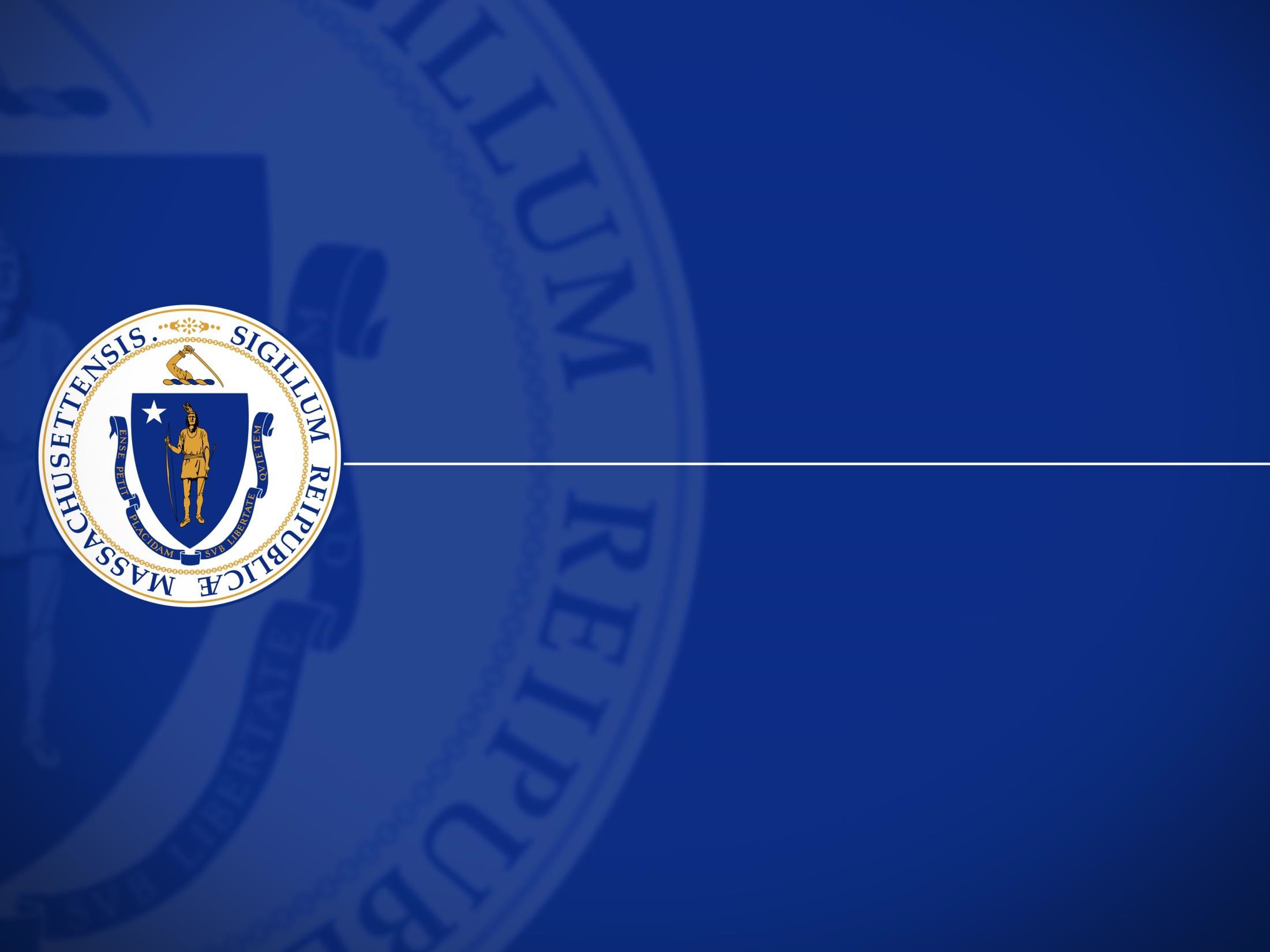 Commonwealth of Massachusetts
Lemuel Shattuck Hospital 2024 Relocation  Project Overview for East Newton Pavilion Abutters
June 23, 2021
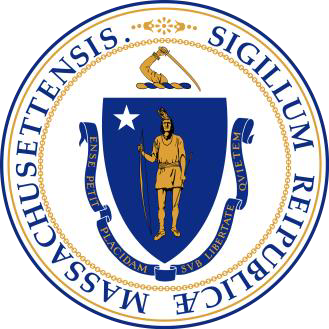 Continuing Shattuck’s Commitment to Providing High Quality  Health Care to the State’s Most	Diverse, Underserved Patients
Draft for Discussion Purposes Only
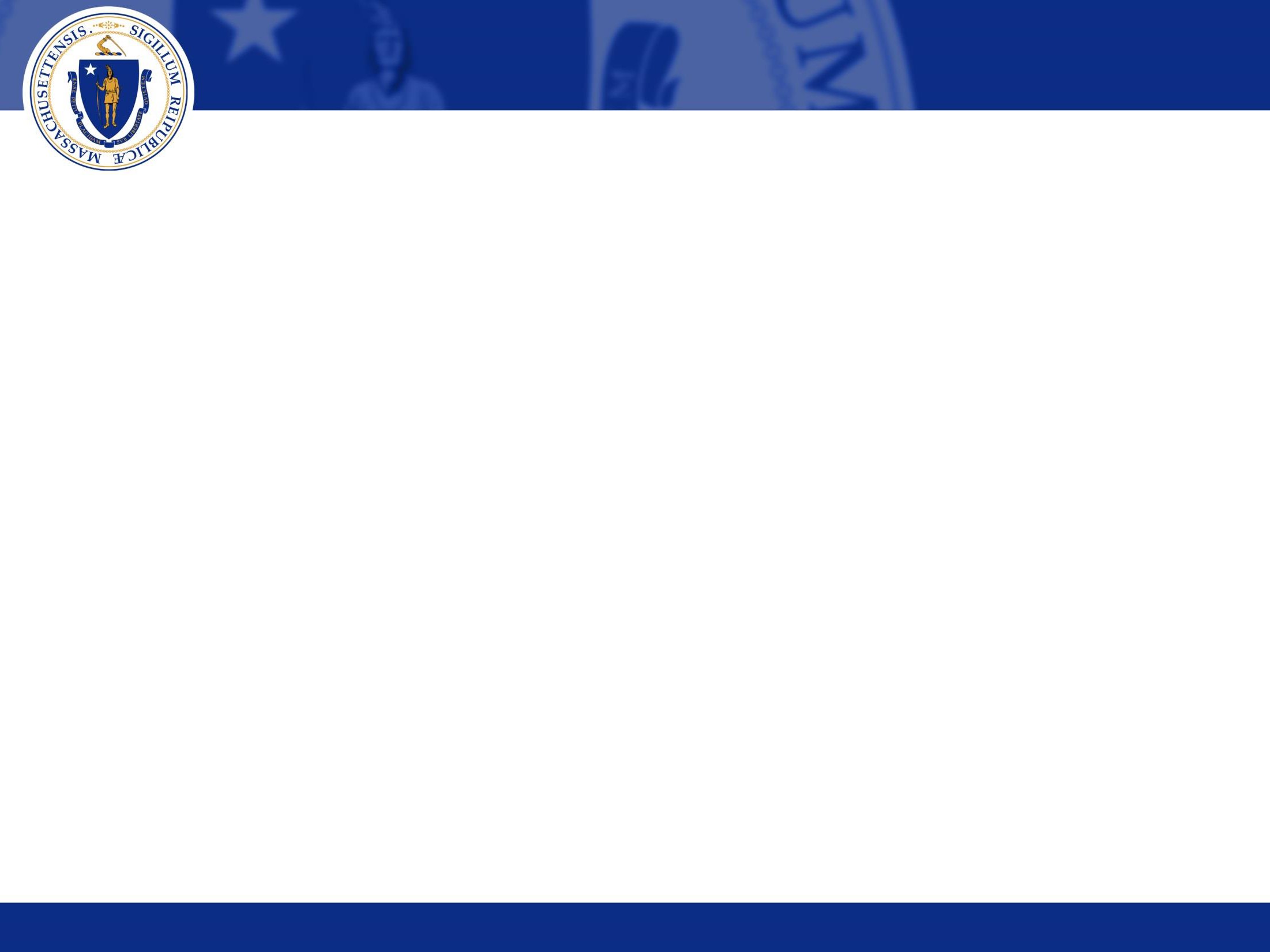 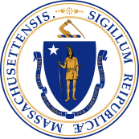 Agenda
Welcome – David Stone, President, Blackstone/Franklin Neighborhood Association
Introductions of Leadership & East Newton Pavilion (ENP) Project partners:
Todays Objectives
Continue to build trusting, respectful & transparent relationship with our neighbors
Review and respond to comments as discussed at the April 20 meeting
Listen to additional concerns
Take additional concerns back for more detailed review by our team in order to respond at our next meeting
Create an ongoing and reliable feedback loop
Construction Logistics and Schedule

Comments and Discussion

Next Steps
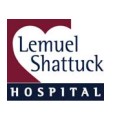 Updated: 6/22/2021
Draft for Discussion Purposes Only	2
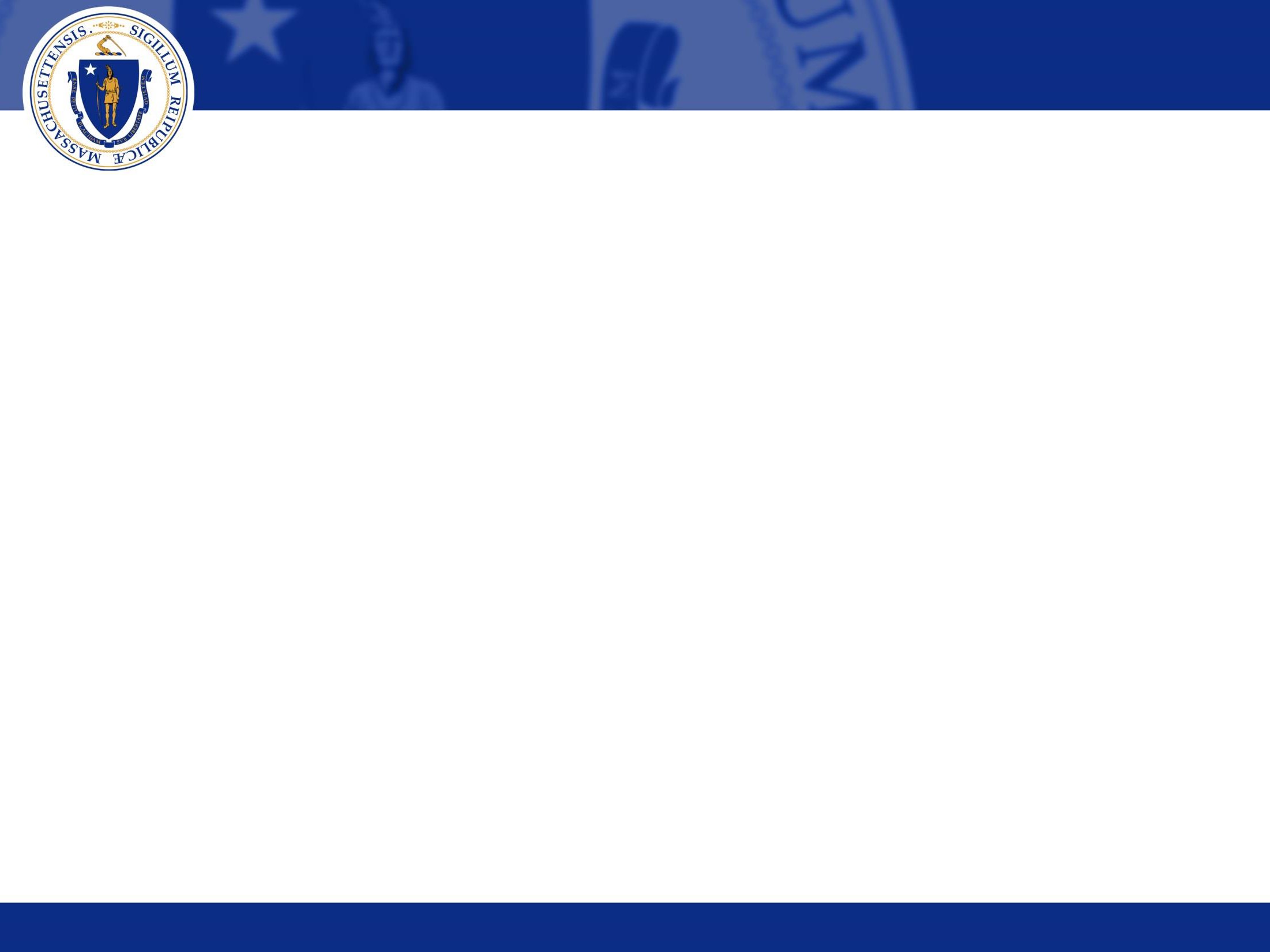 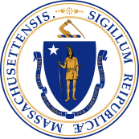 Comments and Topics
Comments & Discussion from April 20th Meeting:
Corrections Van Parking Impacts:
Proximity to Neighborhood, Noise, Fumes, Management of non-authorized Parking
Mitigation Strategies: City of Boston Van parking on E Newton Street

Property Maintenance:
Evergreen trees and shrubs clean-up (completed)
Raised Planter (restricted access / maintenance)

Safety:
Campus Police Patrolling frequency
Camera monitoring: Privacy/Security
DOC Protocols
Patient escape protocols

Noise/Vibration:
Delivery, Trash Pick-up Schedule
Audible back-up signals
Rooftop noise source

Construction Coordination and Neighborhood Interface:
Scheduled for next meeting
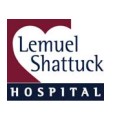 Updated: 6/22/2021
Draft for Discussion Purposes Only	3
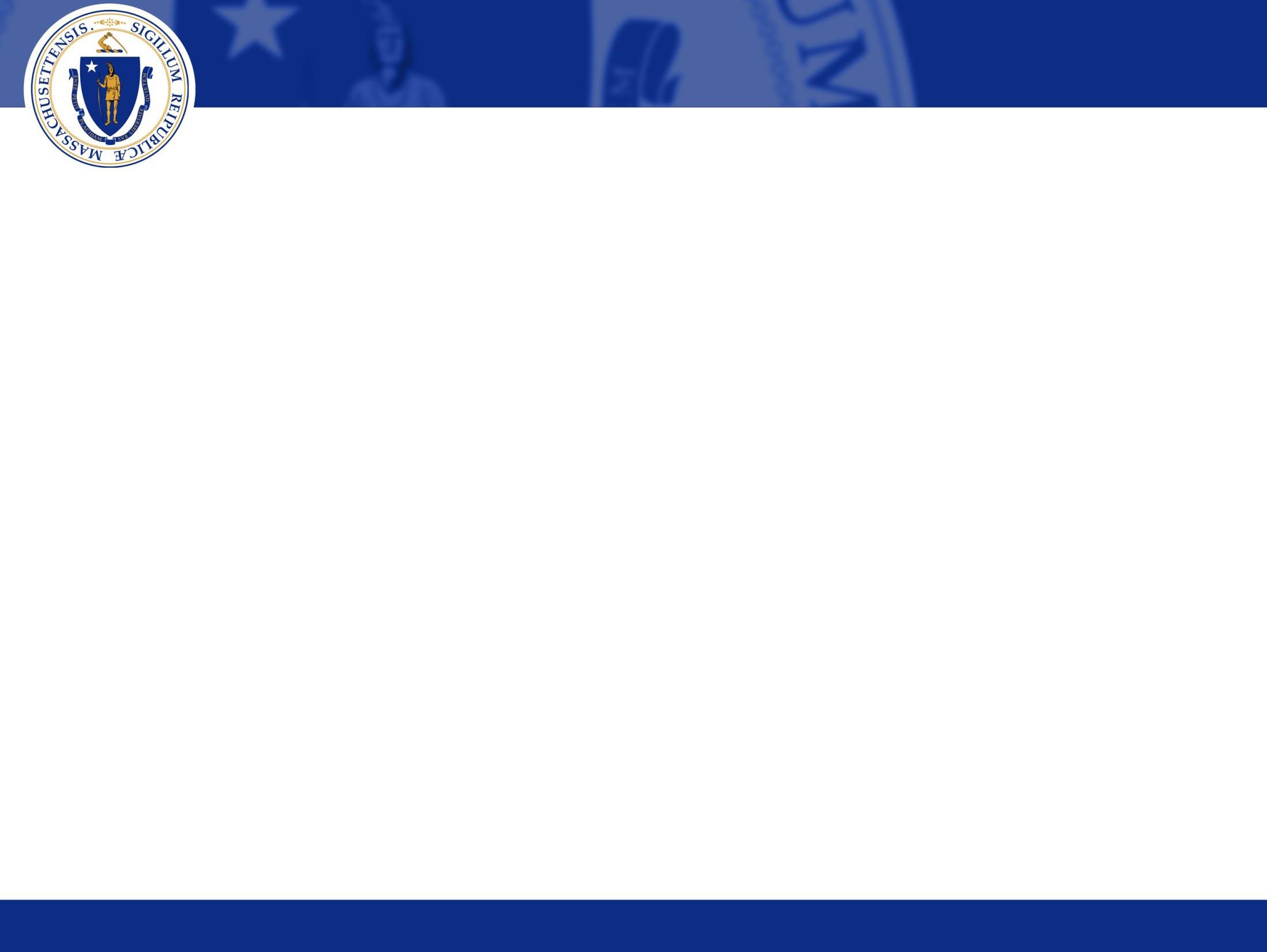 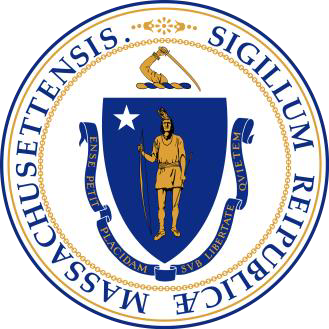 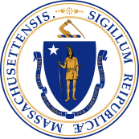 Van Parking:	Existing Conditions
Correction Van Parking Impacts
Proximity to Neighborhood, Noise, Fumes, Management of non-authorized Parking
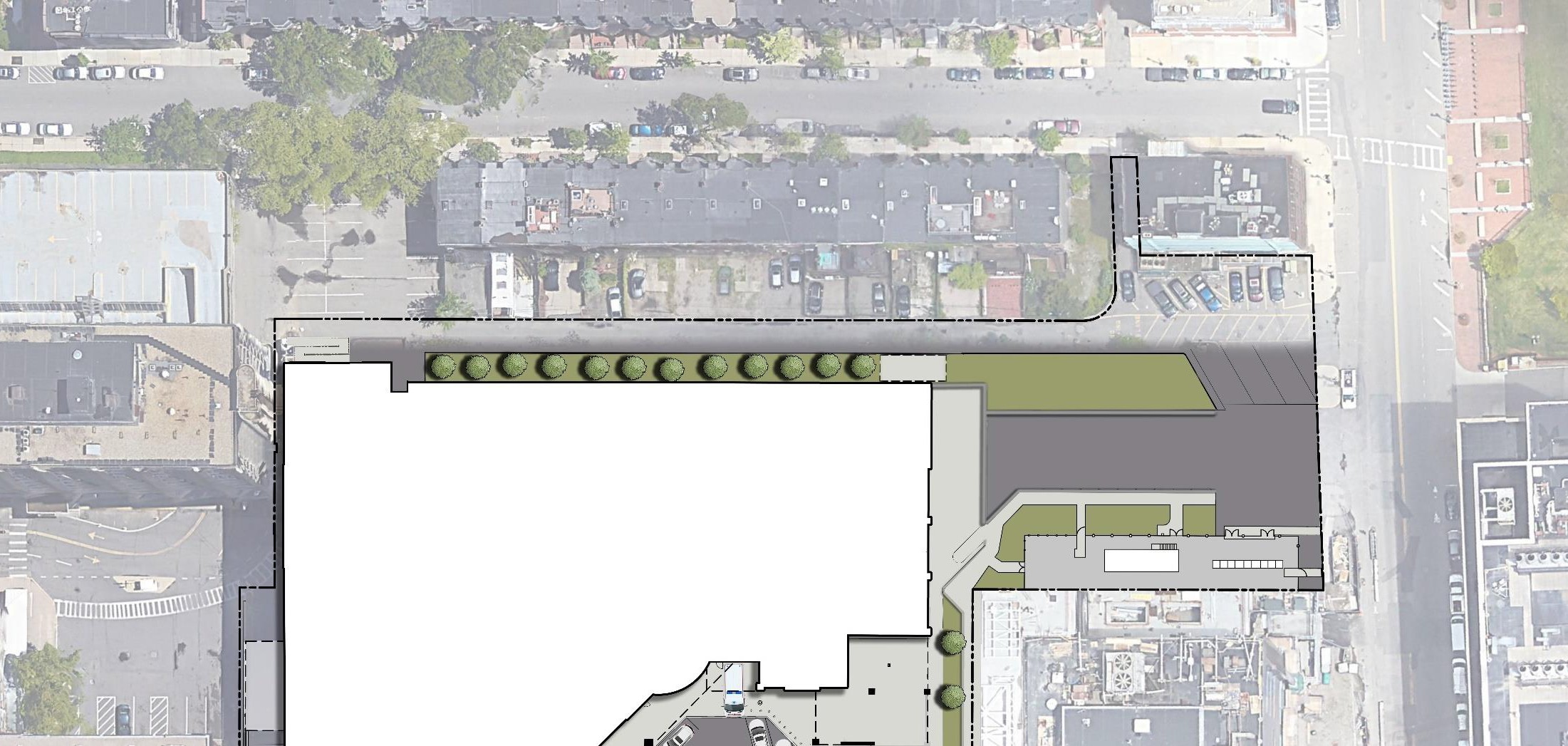 EAST BROOKLINE STREET (one way)
Property Line
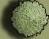 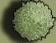 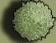 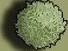 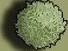 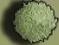 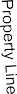 Loading Dock
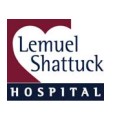 Updated: 6/22/2021
Draft for Discussion Purposes Only	4
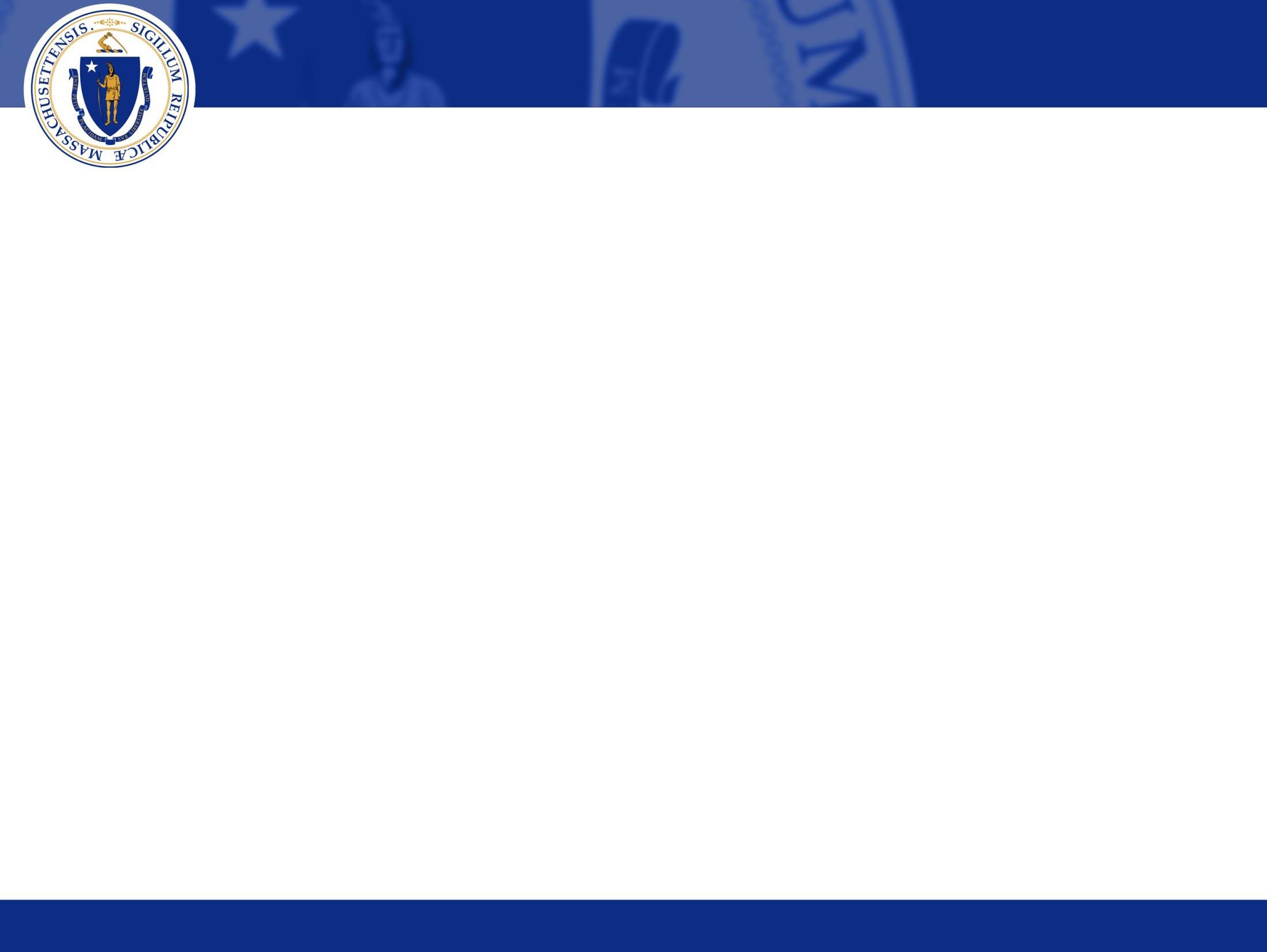 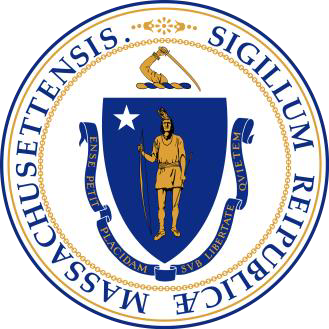 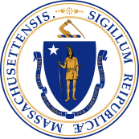 Van Parking:	April 20th, 2021
EAST BROOKLINE STREET (one way)
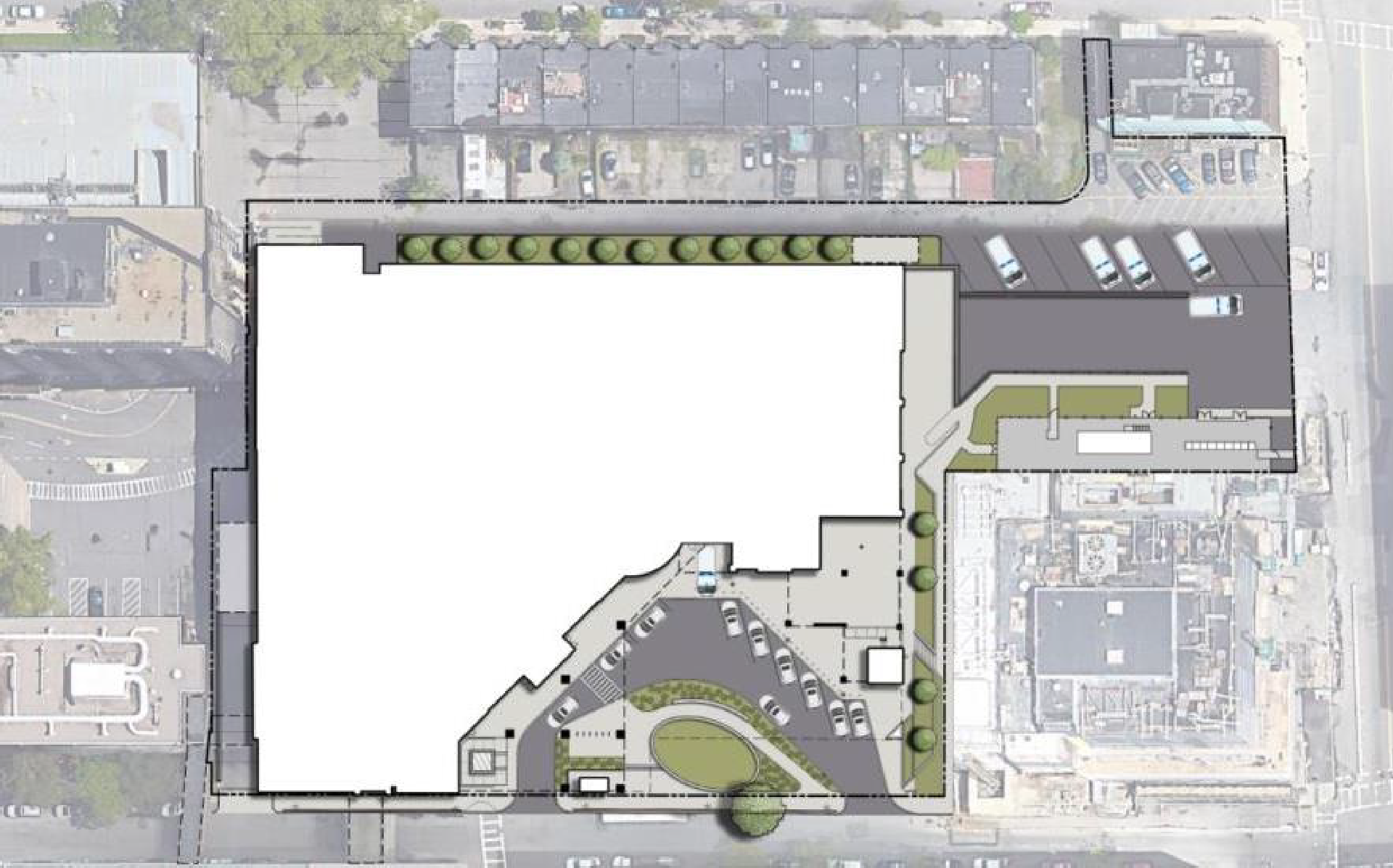 Naval Blood  Bank
Parking  Lot
Parking  Garage
Naval/Blood  Bank  Parking
Property Line
Parking
Fire Lane / Alley
L. McCall Office  Building/Doctors
Office
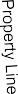 Loading Dock
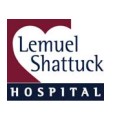 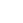 Equipment Yard
Ambulance Bay
Corrections  Sally Port
Terrace  Above
BU Dental  School
Main  Entrance
Preston Family  Building
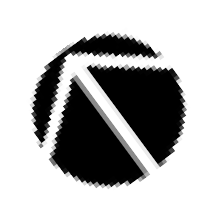 On Street  Parking
EAST NEWTON STREET (one way)
4/20/2021
Updated: 6/22/2021
Draft for Discussion Purposes Only	5
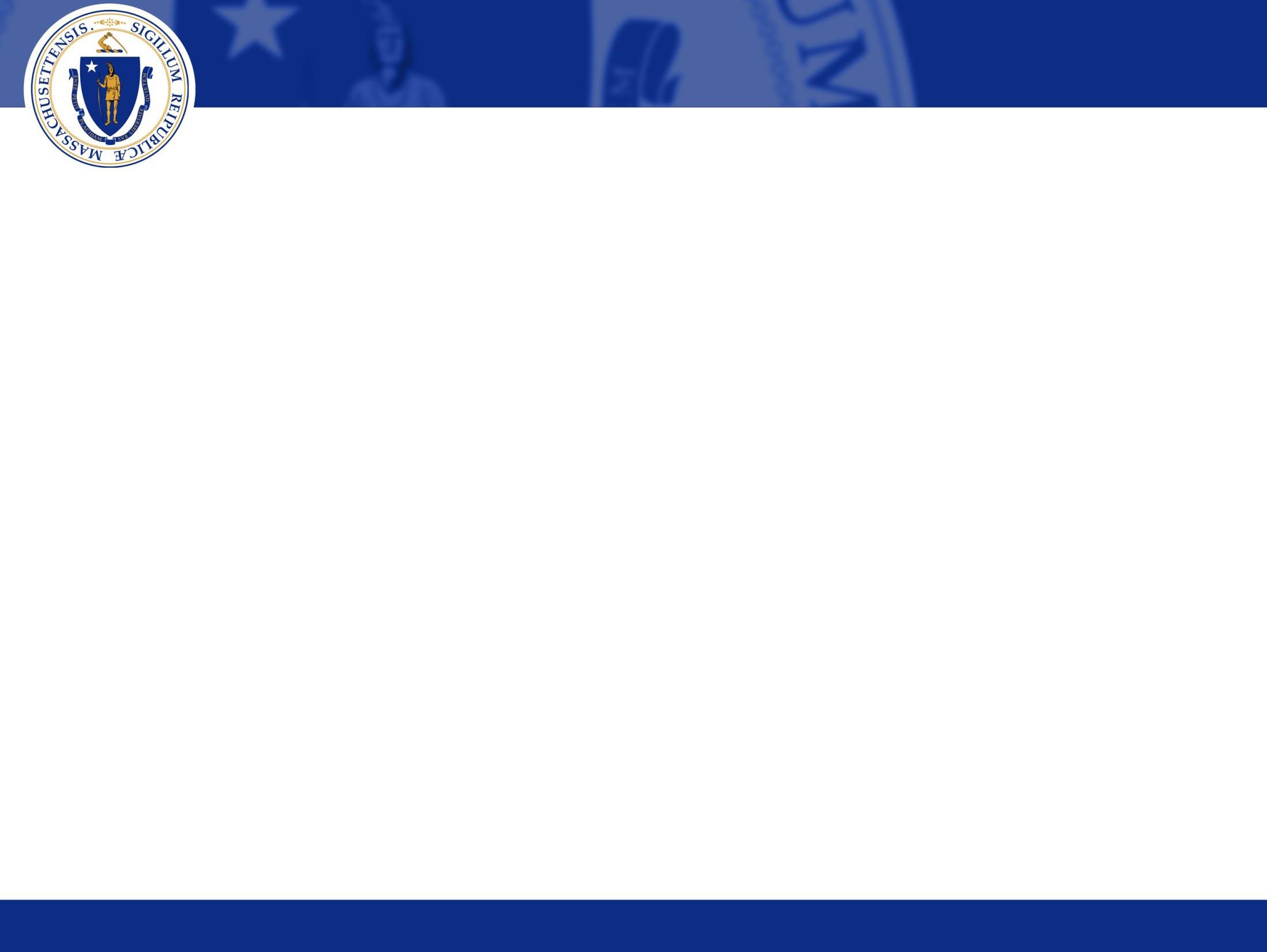 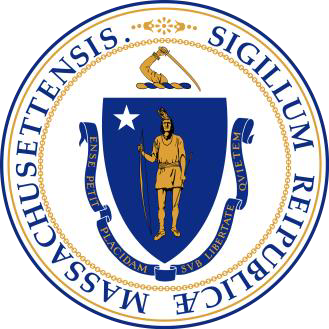 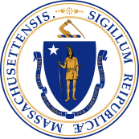 Van Parking:	June 23th, 2021
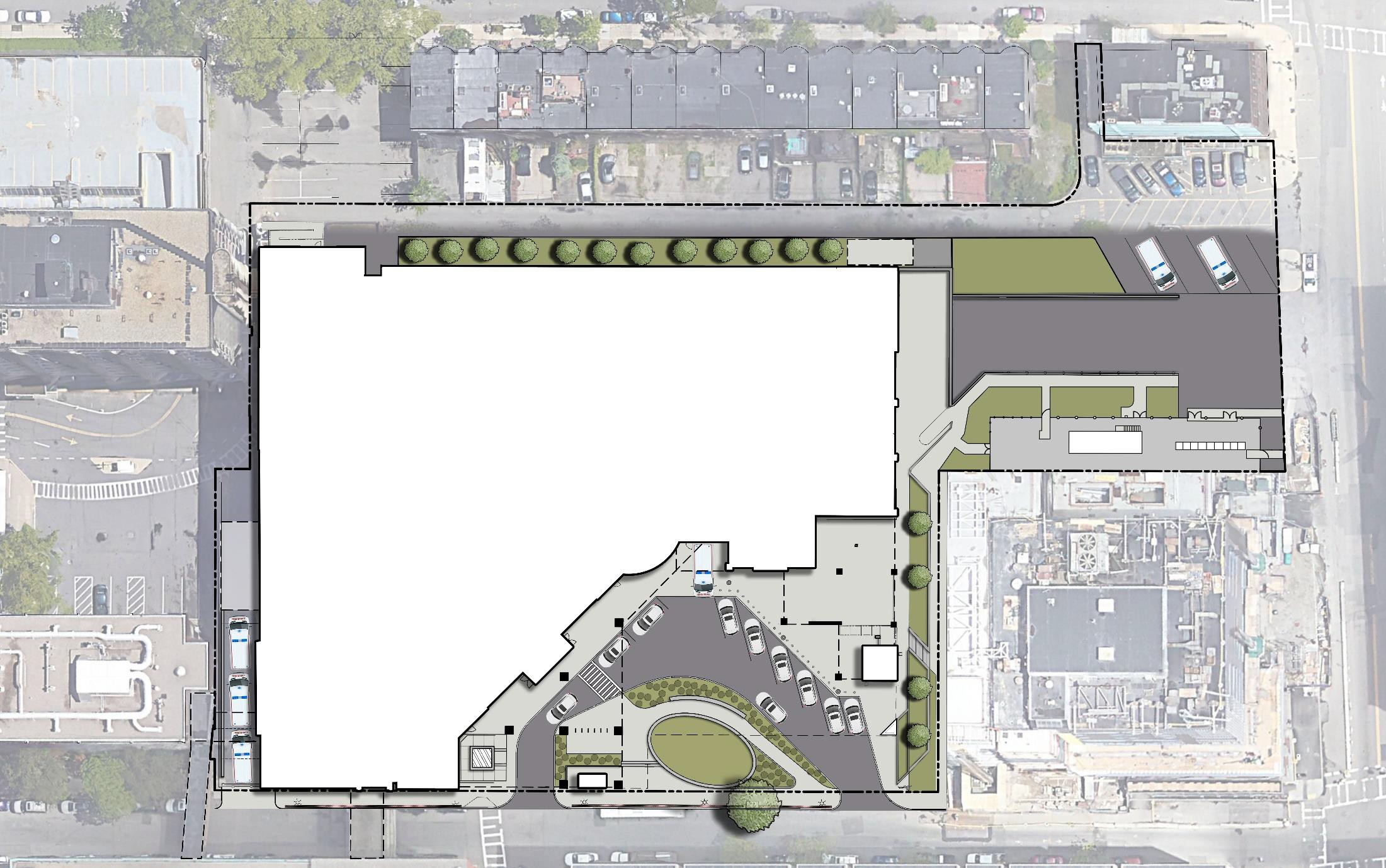 EAST BROOKLINE STREET (one way)
Naval Blood
Bank
Parking  Garage
Property Line
Parking
Fire Lane / Alley
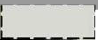 Greenspace
L. McCall Office  Building/Doctors
Office
Reduction of
(5) Parking  Spaces
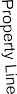 Loading Dock
Equipment Yard
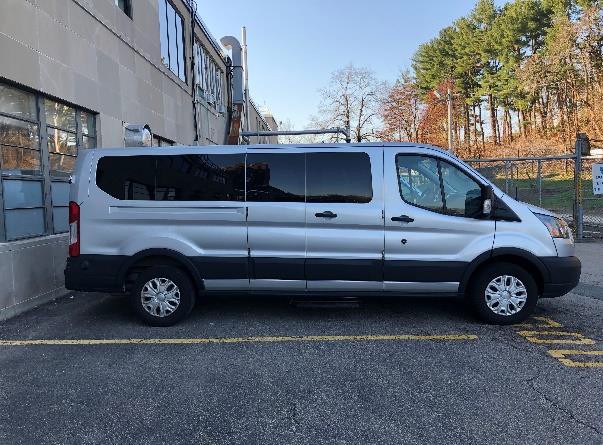 Ambulance Bay
Corrections  Sally Port
Terrace  Above
BU Dental
School
Main  Entrance
Preston Family  Building
(5) On-street  parking spaces
EAST NEWTON STREET (one way)
Updated: 6/22/2021
Draft for Discussion Purposes Only	6
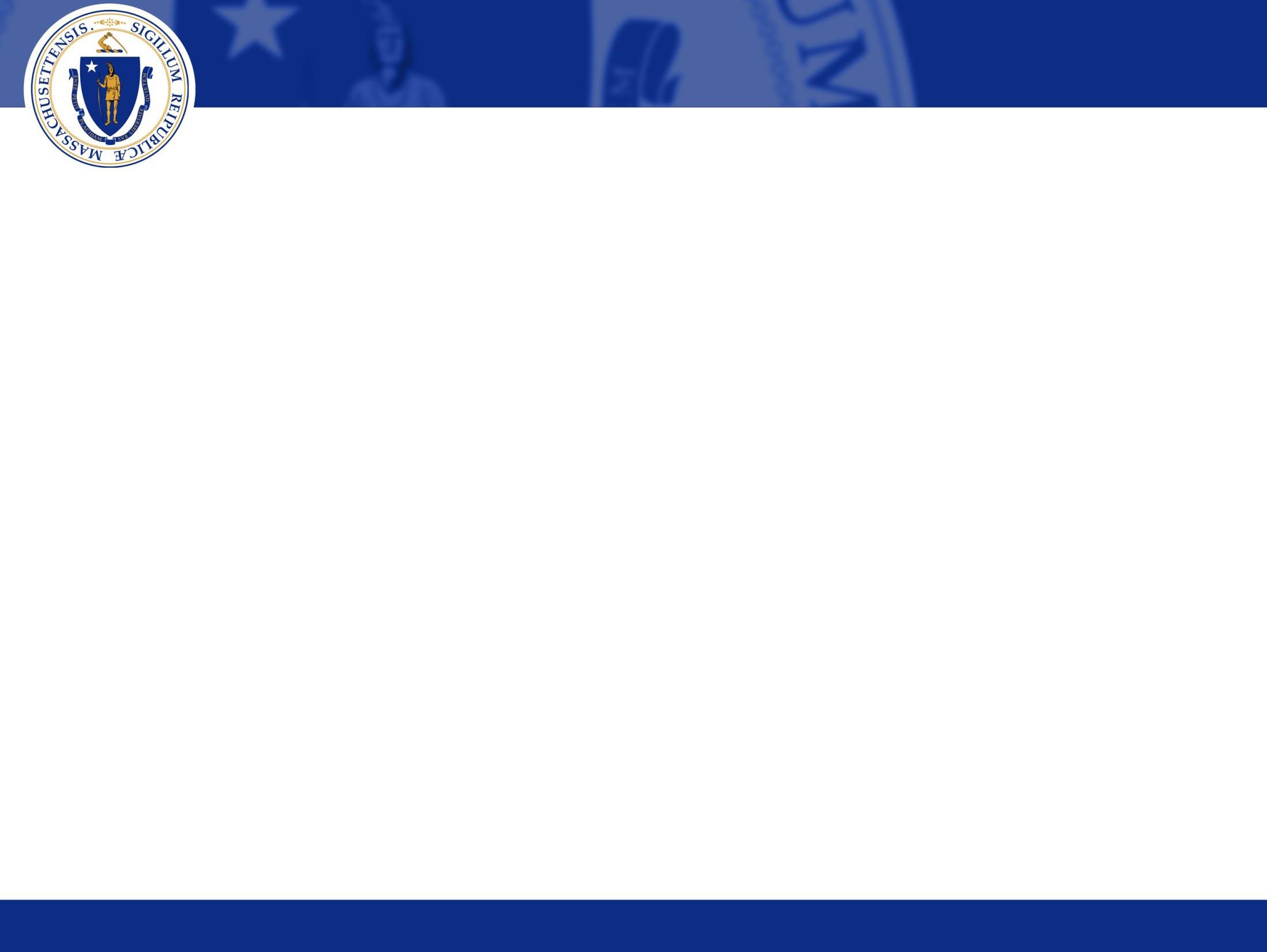 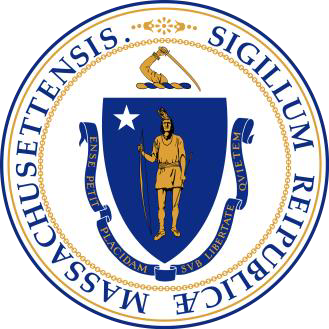 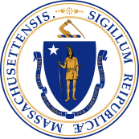 Property Maintenance
Property Maintenance
Evergreen trees and shrubs clean up (completed)
Raised planter (restrict access/clean up)
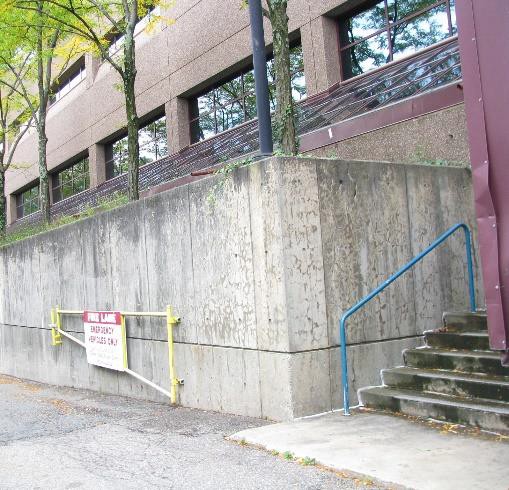 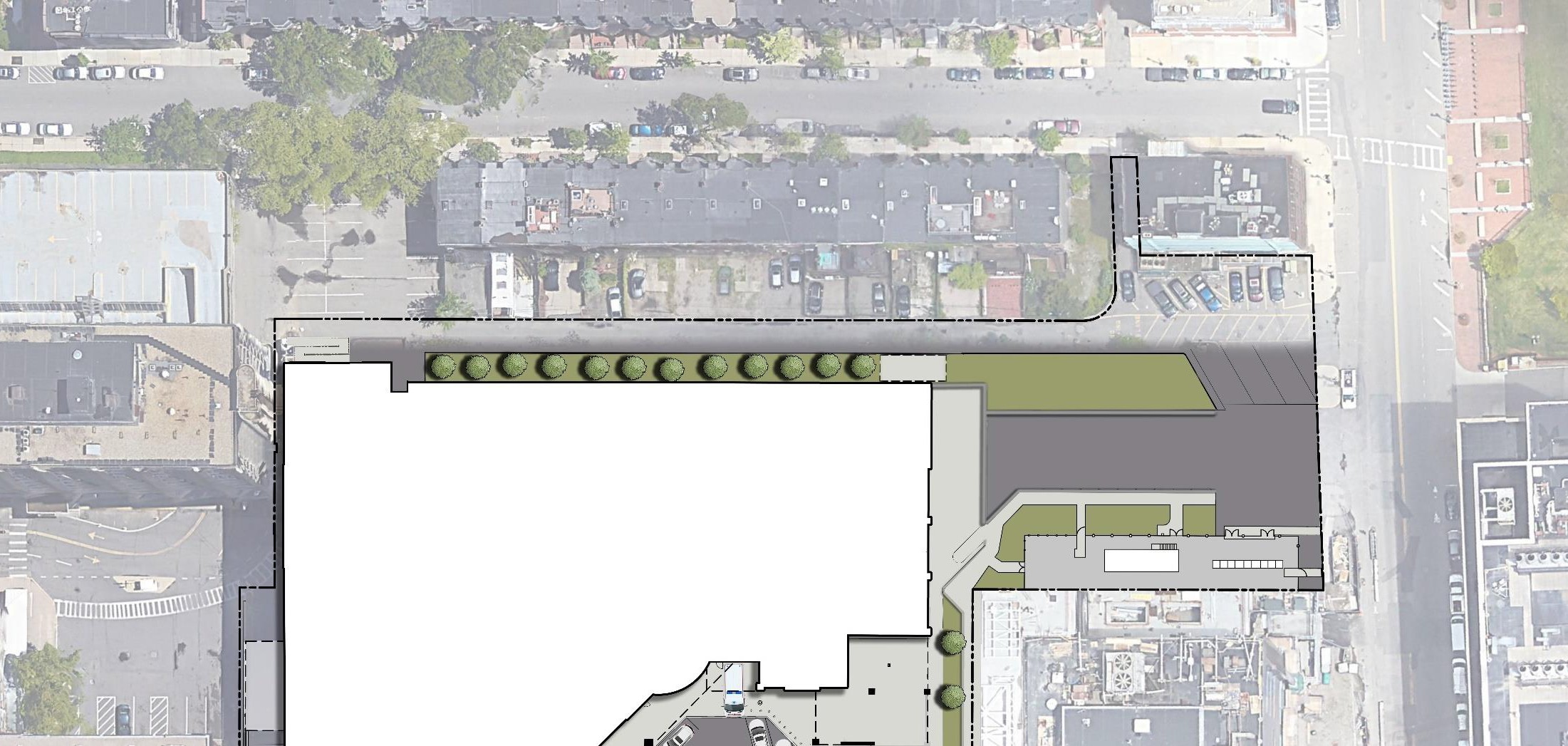 EAST BROOKLINE STREET (one way)
Property Line
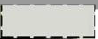 Greenspace
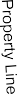 Updated: 6/22/2021
Draft for Discussion Purposes Only	7
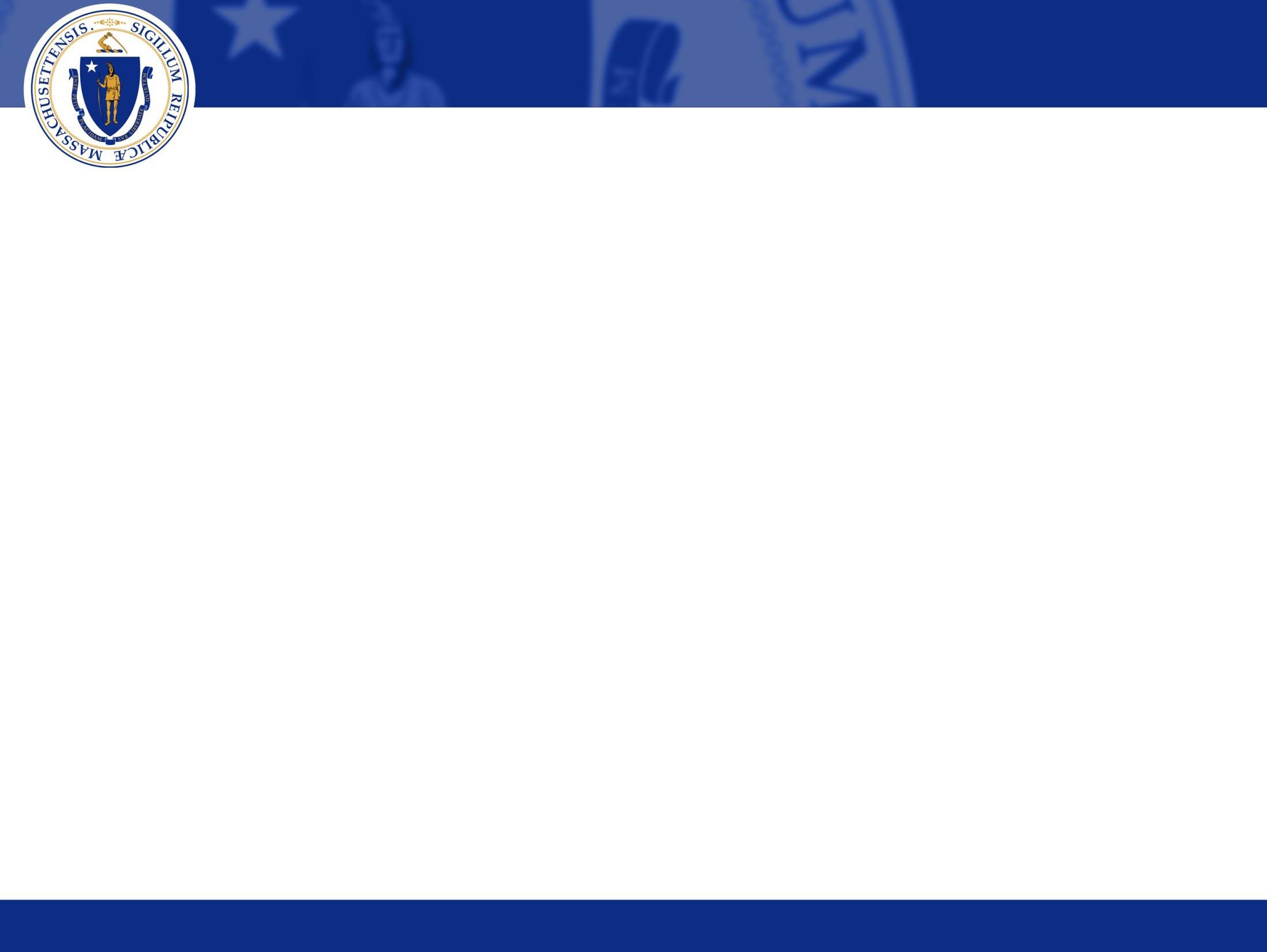 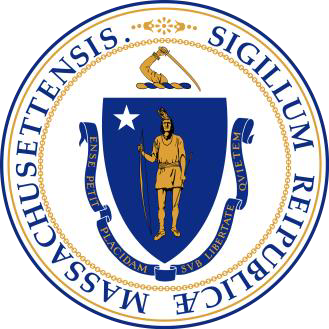 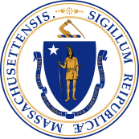 Property Maintenance
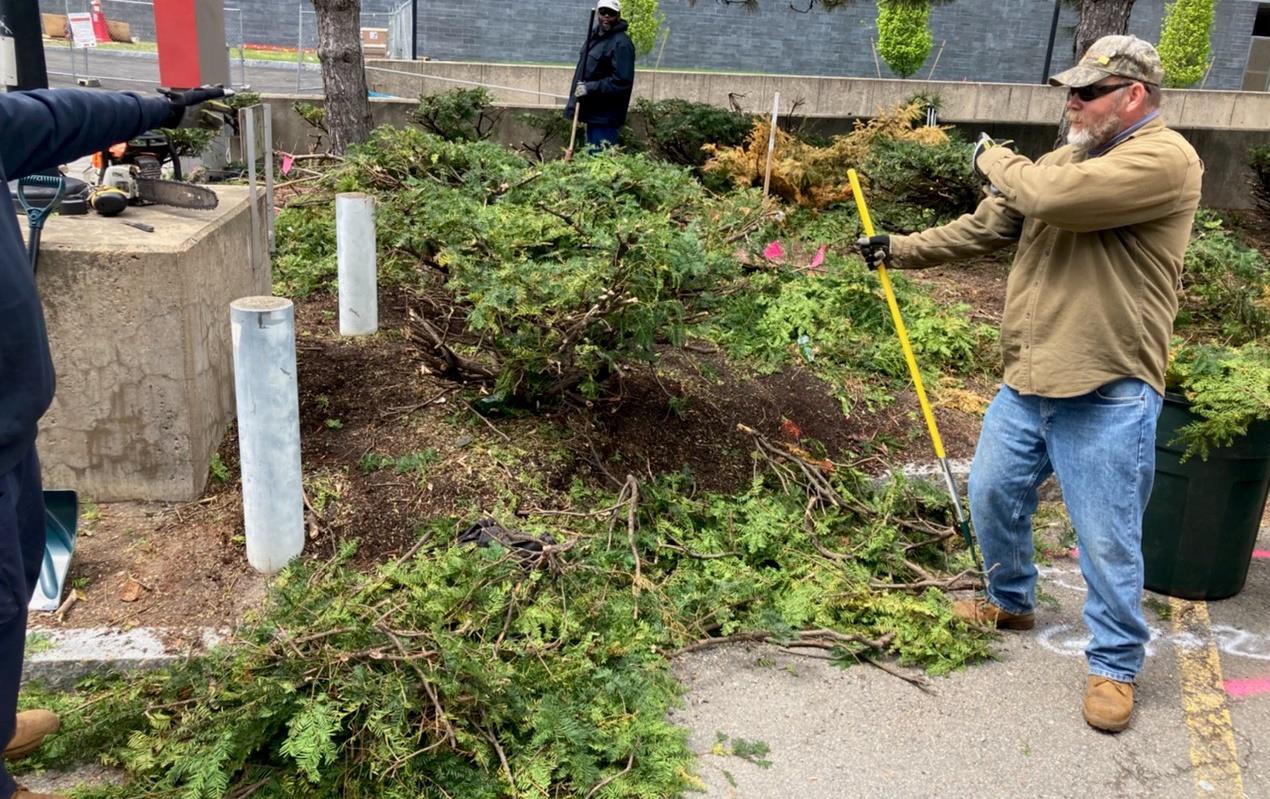 Updated: 6/22/2021
Draft for Discussion Purposes Only	8
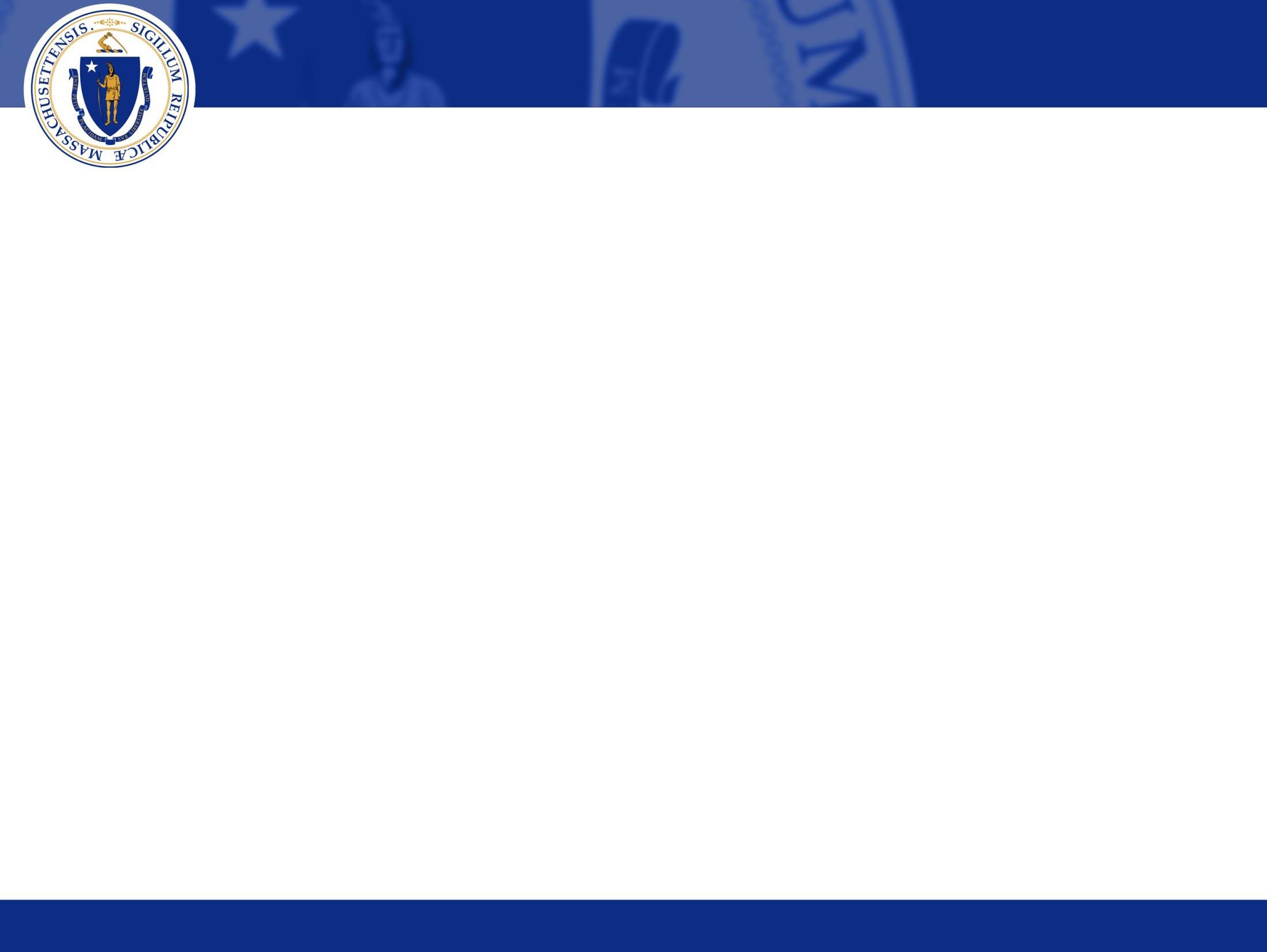 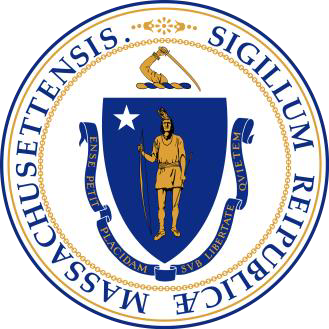 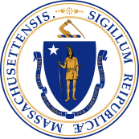 Safety
Safety
Campus Police Patrolling frequency
Camera monitoring: Privacy/Security
DOC Protocols
Patient Escape Protocols
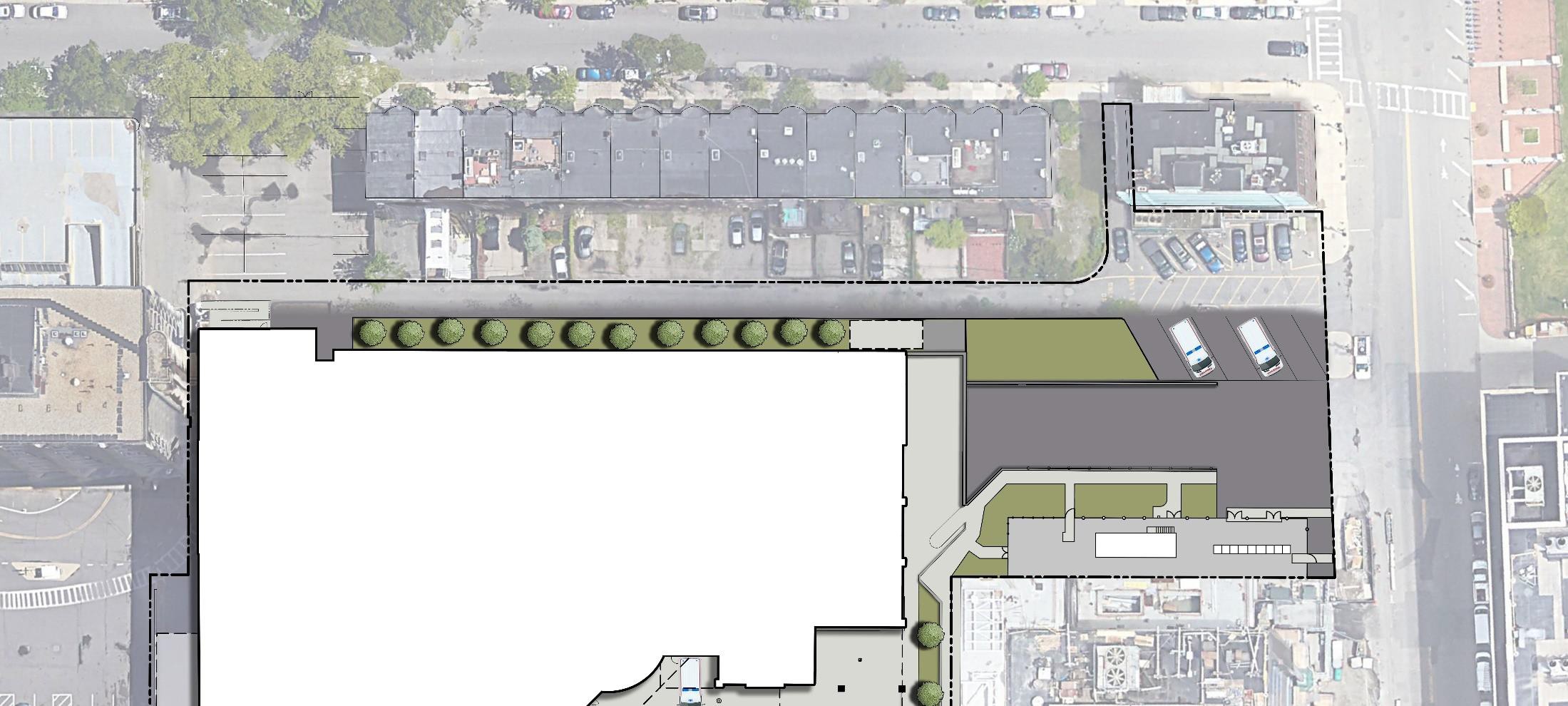 EAST BROOKLINE STREET (one way)
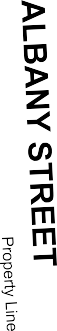 Property Line
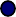 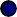 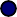 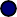 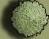 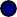 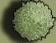 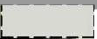 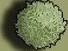 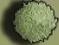 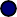 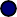 Camera, mounting  height 15’ typical
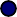 Loading Dock
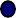 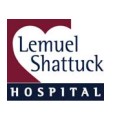 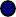 Updated: 6/22/2021
Draft for Discussion Purposes Only	9
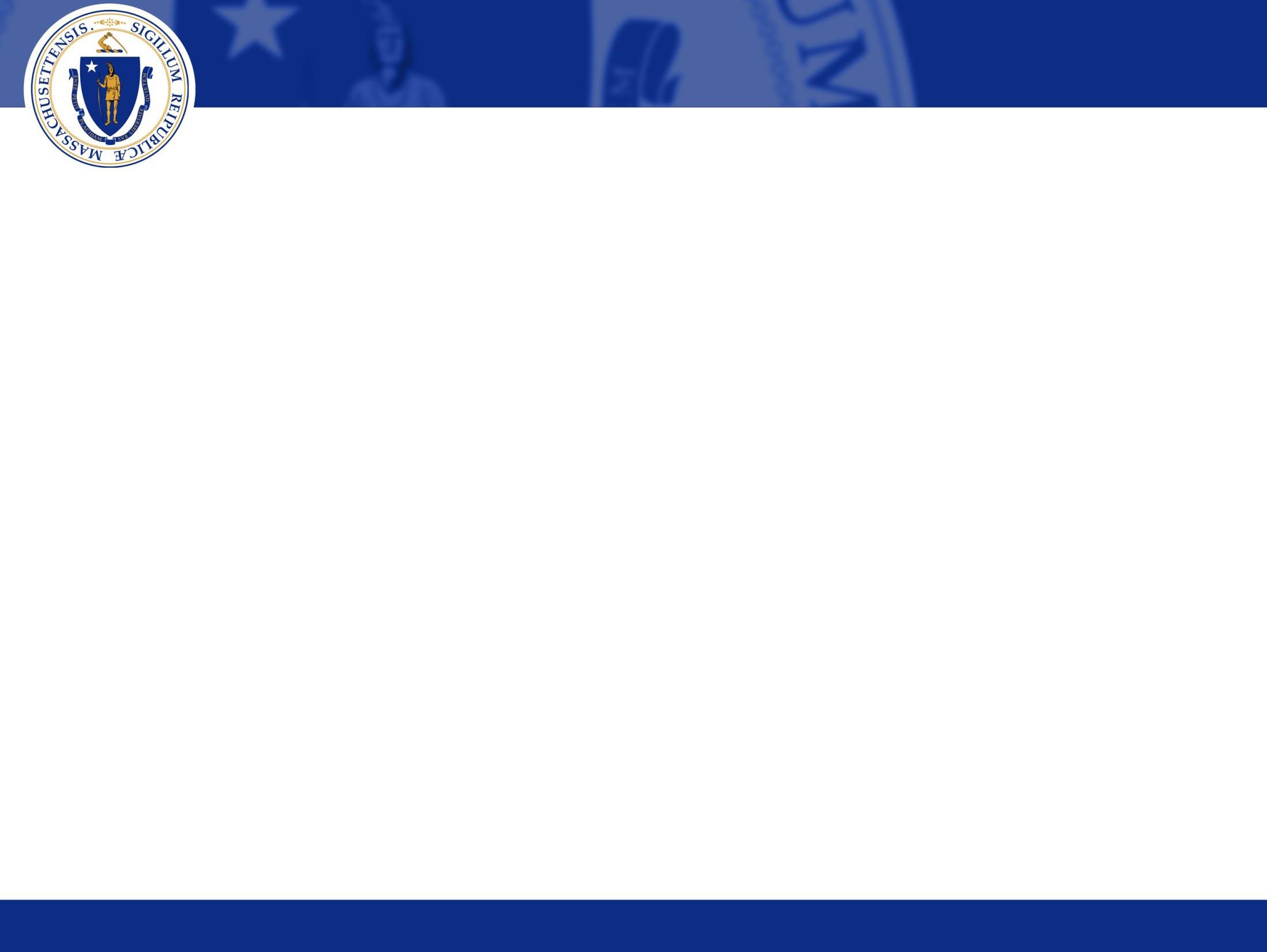 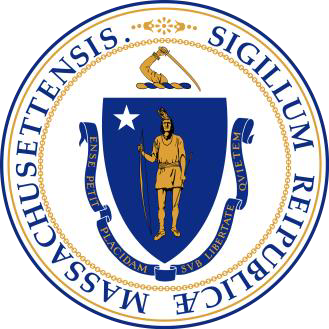 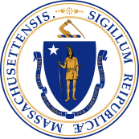 Noise/Vibration
Noise/Vibration
Delivery, Trash Pick-up Schedule
Audible back-up signals
DOC Protocols
Rooftop noise source
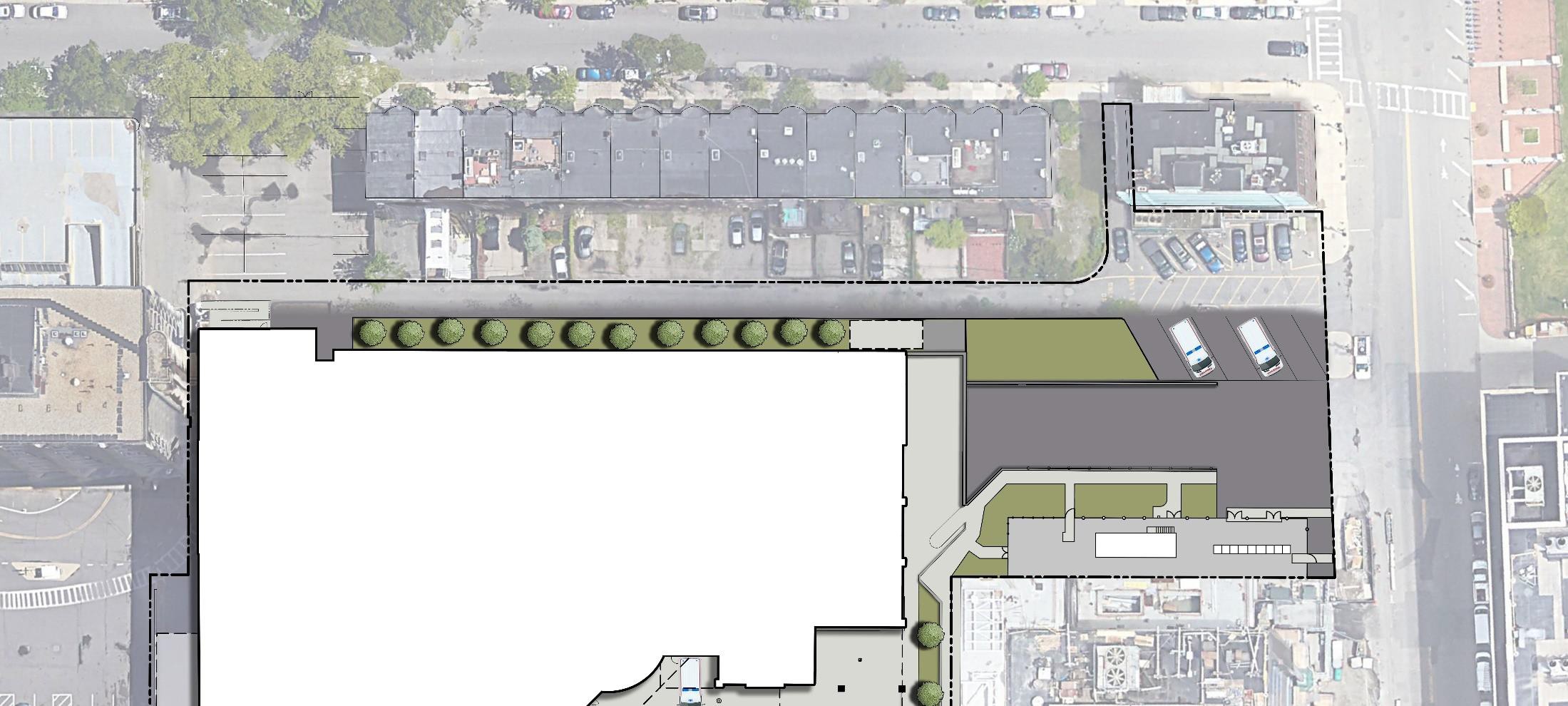 EAST BROOKLINE STREET (one way)
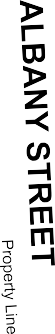 Property Line
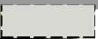 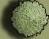 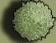 Fire Pump
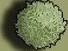 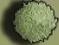 Loading Dock
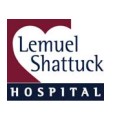 Updated: 6/22/2021
Draft for Discussion Purposes Only	10
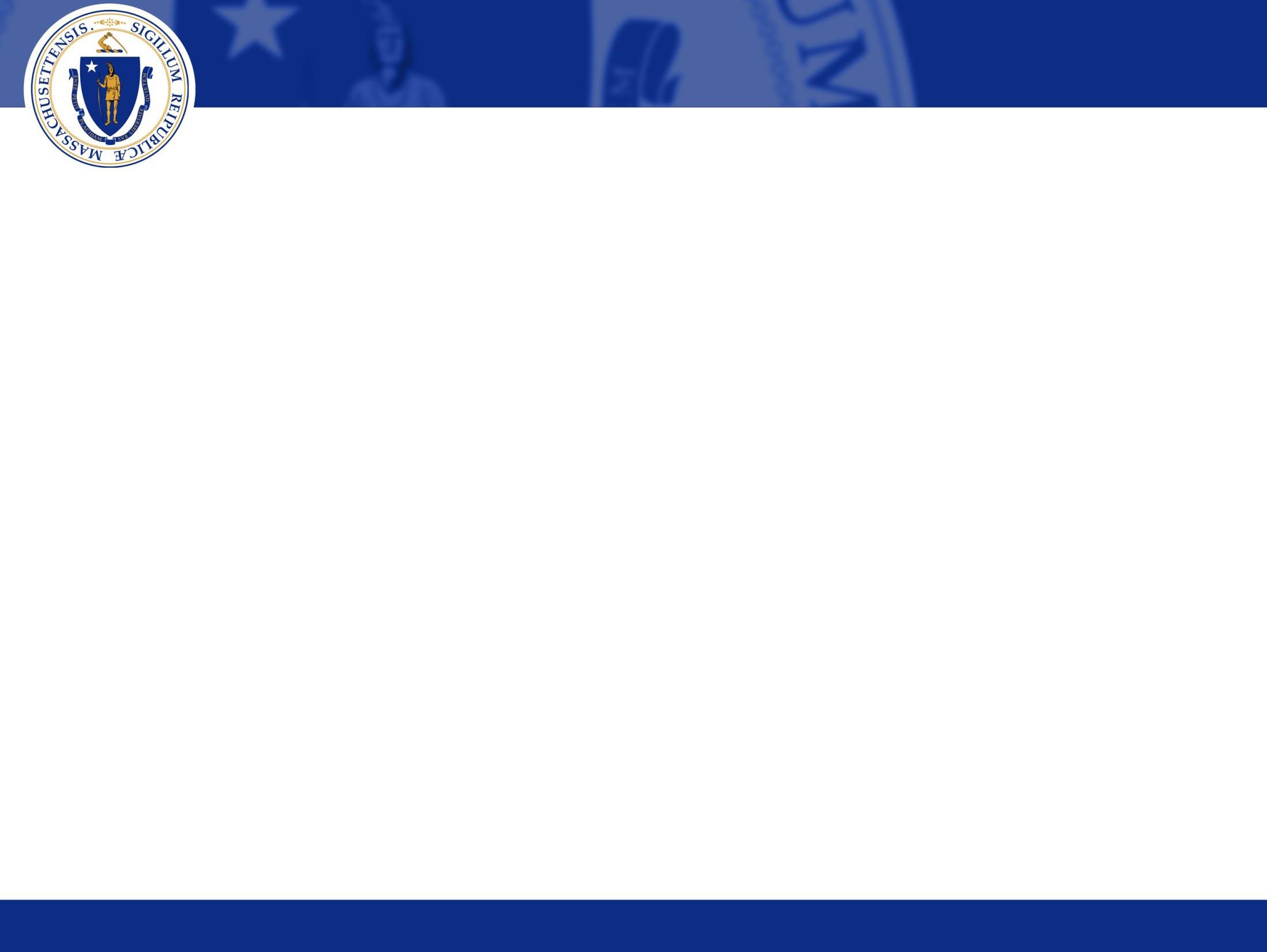 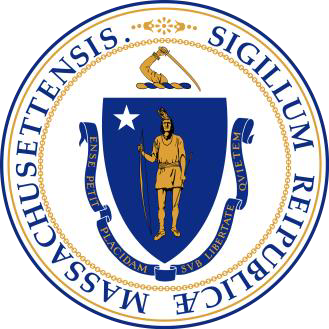 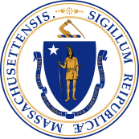 Noise/Vibration
Exhaust Fans
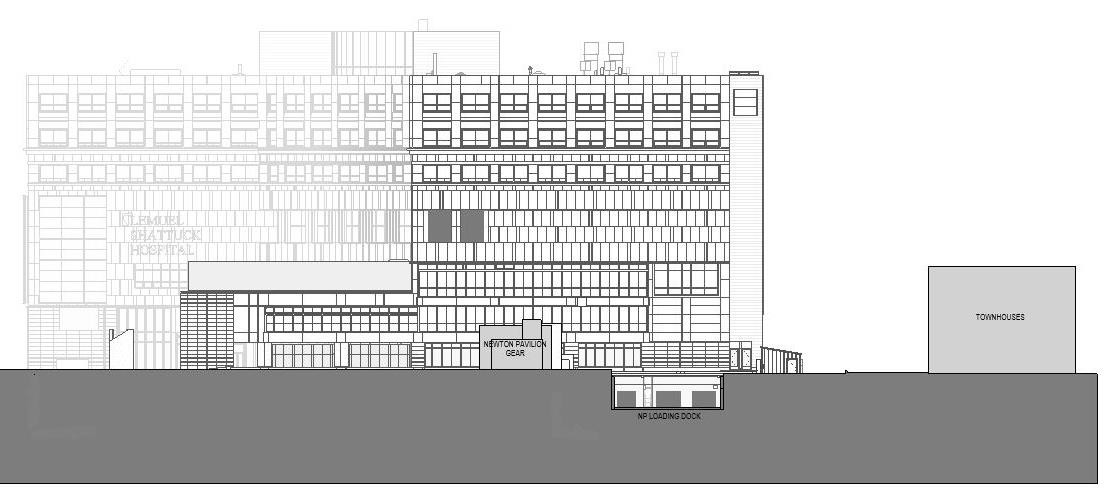 72’
Property Line
98’
Townhome
15’
s
Equipment Yard
Fire Pump/Raised Planter
Loading Dock
Updated: 6/22/2021
Draft for Discussion Purposes Only	11
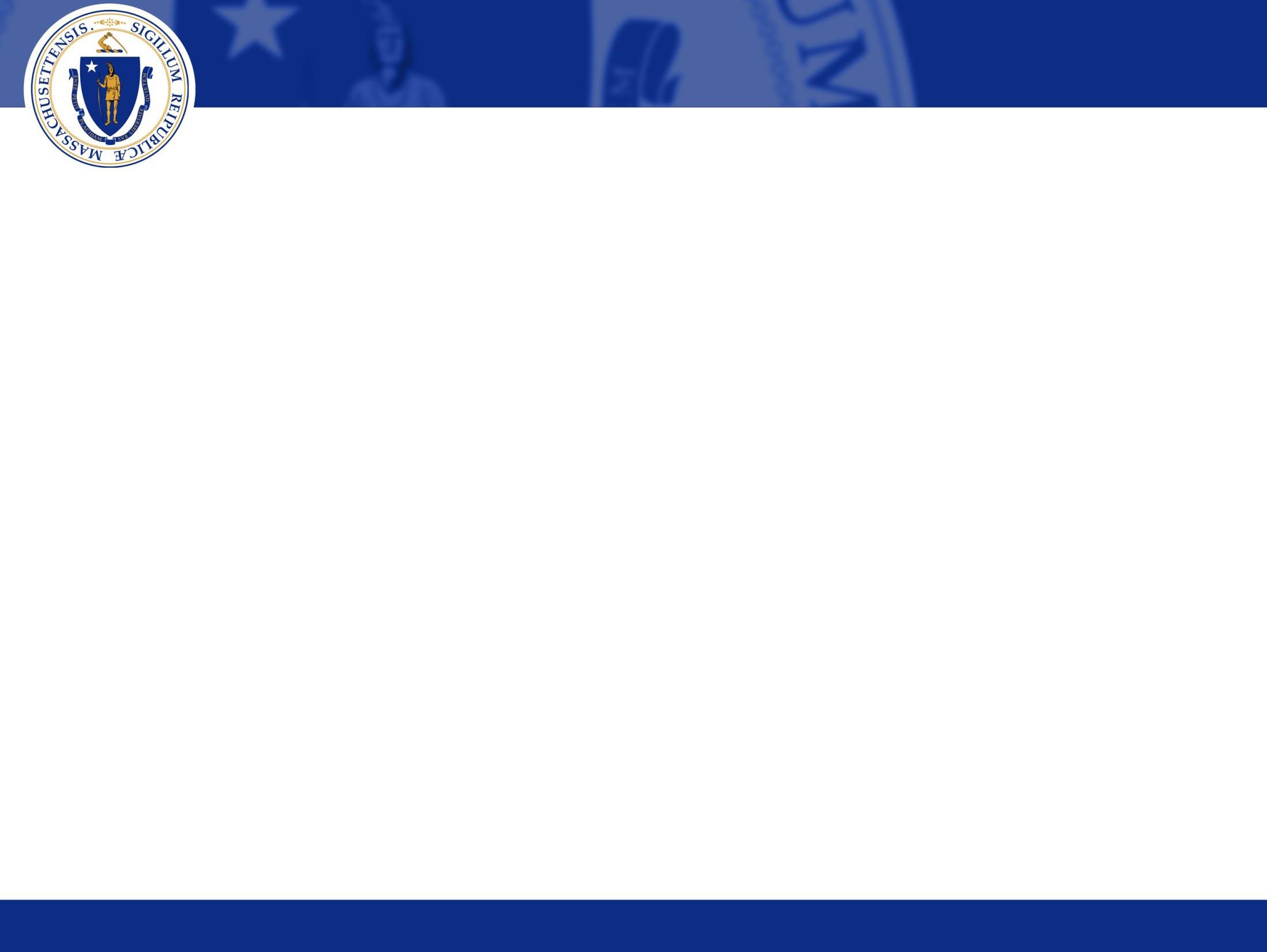 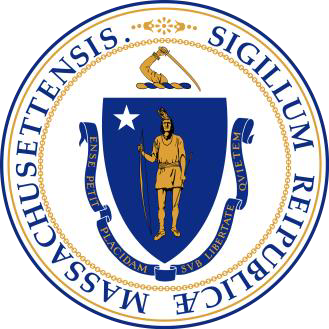 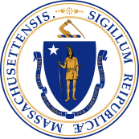 Noise/Vibration
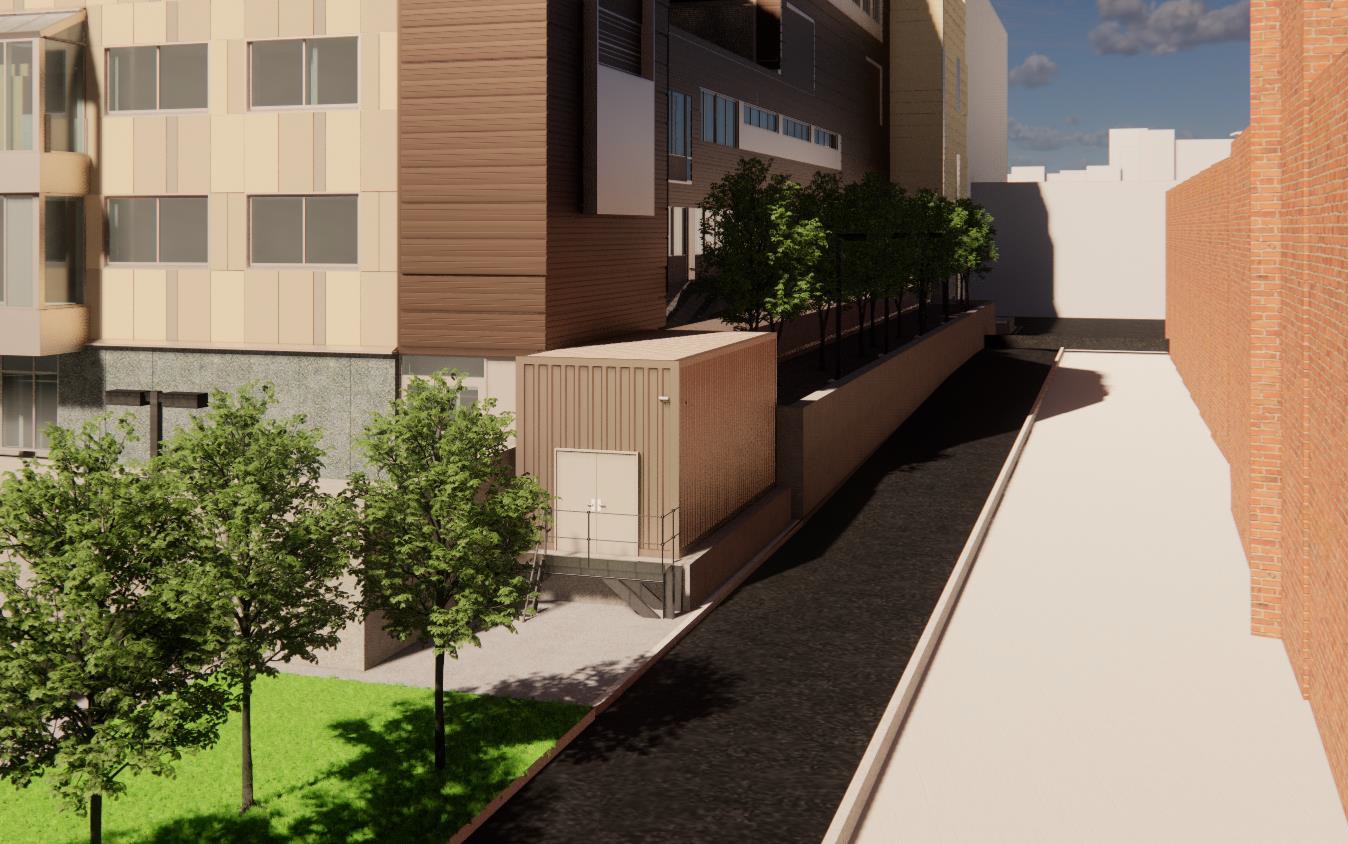 Updated: 6/22/2021
Draft for Discussion Purposes Only	12
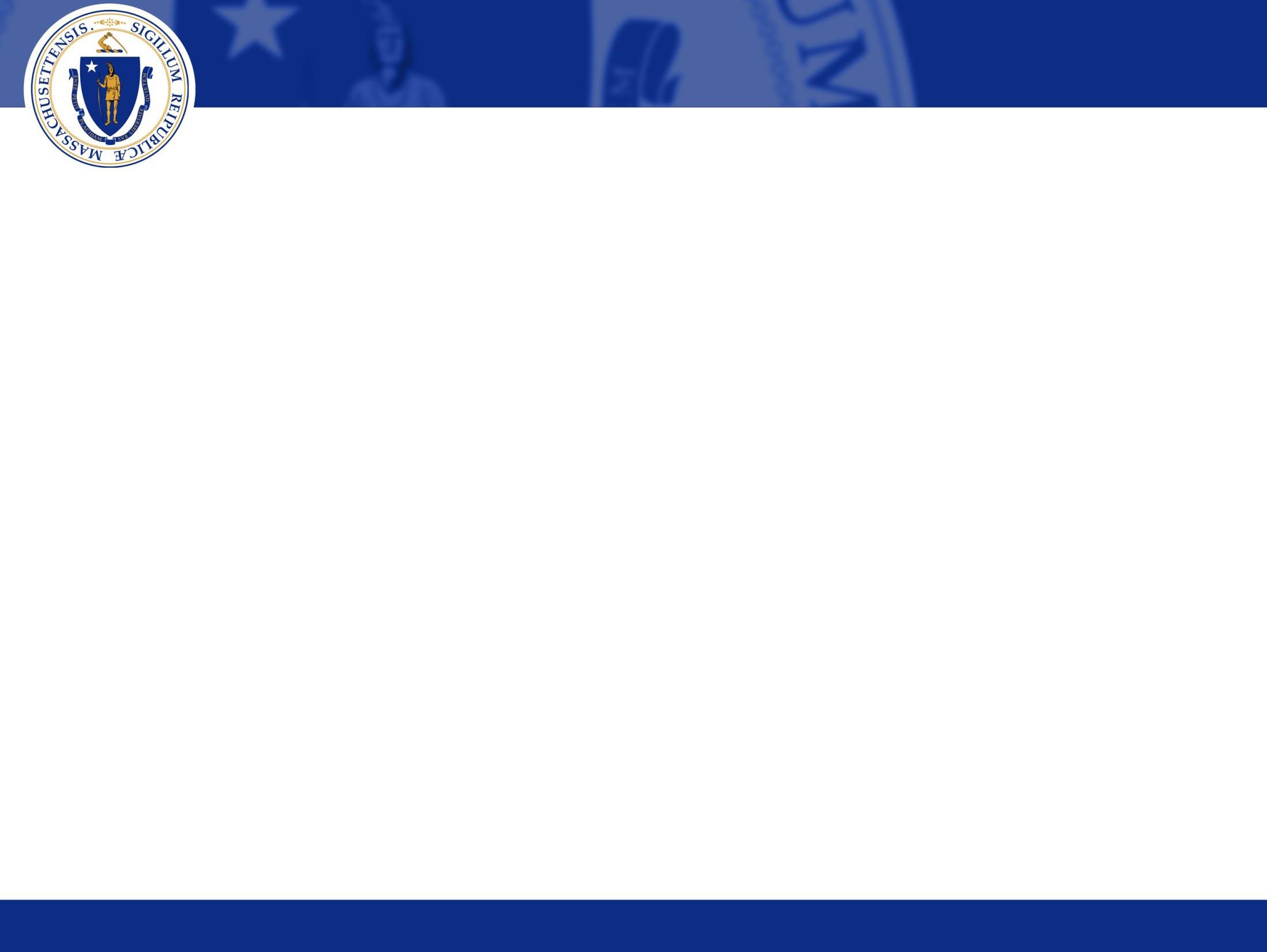 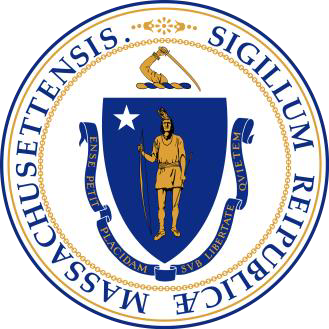 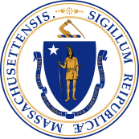 Relocation Timeline
Construction Coordination and Neighborhood Interface
Scheduled for next meeting
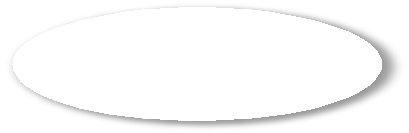 Construction  Exterior Façade
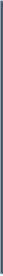 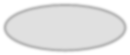 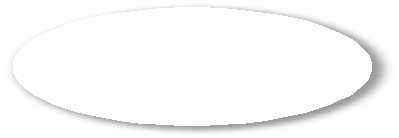 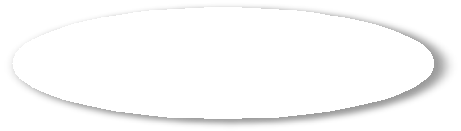 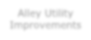 Alley Utility
Improvements
Kickoff
LSH Transition to  Newton Pavilion
Substantial  Completion of  Construction
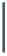 July  2022
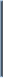 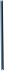 Aug’2021
AMJ’2024
OND’2023
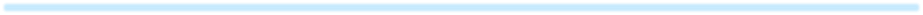 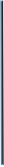 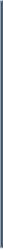 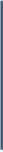 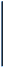 April 2022
JAS’2024
JFM’2024
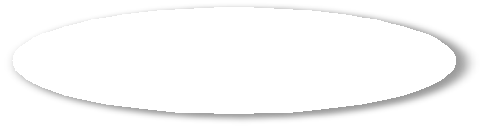 Interior Demolition  & Site Utilities  Improvements
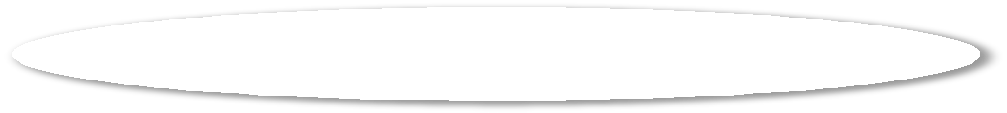 Commissioning & Fit Out Activities  OND’2023 – AMJ’2024
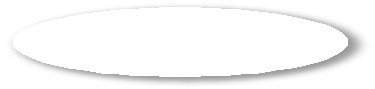 Interior  Renovation
Ongoing project updates are available at www.mass.gov/DPH/ShattuckRelocation
Updated June 14, 2021
Updated: 6/22/2021
Draft for Discussion Purposes Only	13
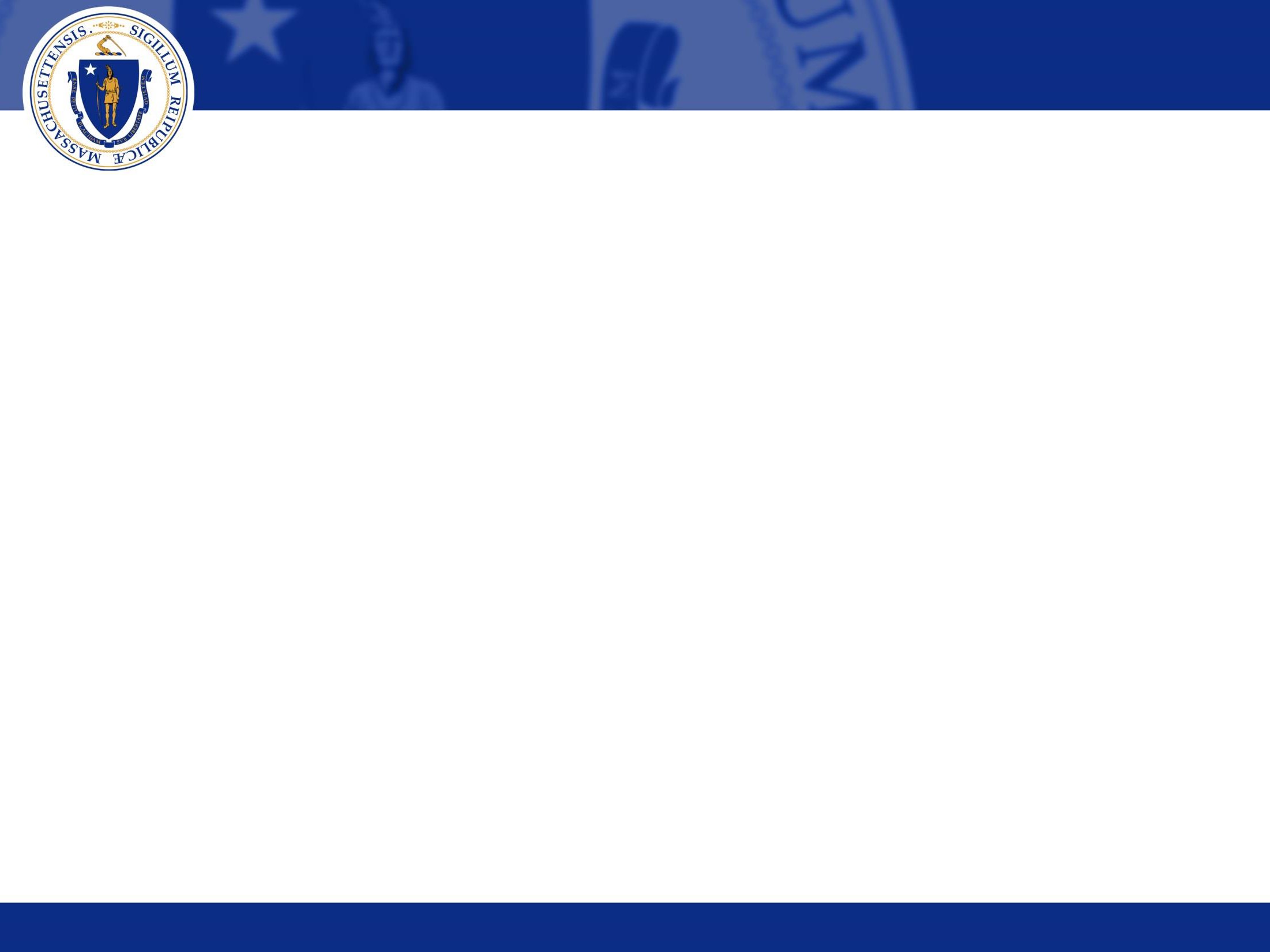 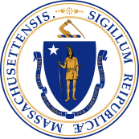 Leadership & East Newton Pavilion Project partners
Lauren Peters	Undersecretary  Frank Doyle
Executive Office of Health & Human Services
Asst. Commissioner Department of Public Health
Carol Gladstone  Gordon Wrin
Commissioner  Director
Department Capital Asset Management & Maintenance  Design & Construction- DCAMM
Rick Polvino  Neil Martin  Jessica Petro
Managing Principal  Design Principal  Design Director
SLAM, AIA, LEED AP
SLAM, AIA
SLAM, PLA Landscape Architecture
Jim Dabrowski	Sr. Project Executive Gilbane Building Company

For updates and more information on the project, please visit our website:  https://www.mass.gov/shattuck-hospital-relocation

If you would like to opt in for regular updates, please join our mailing list:  https://www.mass.gov/forms/sign-up-for-east-newton-pavilionshattuck-hospital-relocation-project-  updates
Updated: 6/22/2021
Draft for Discussion Purposes Only	14
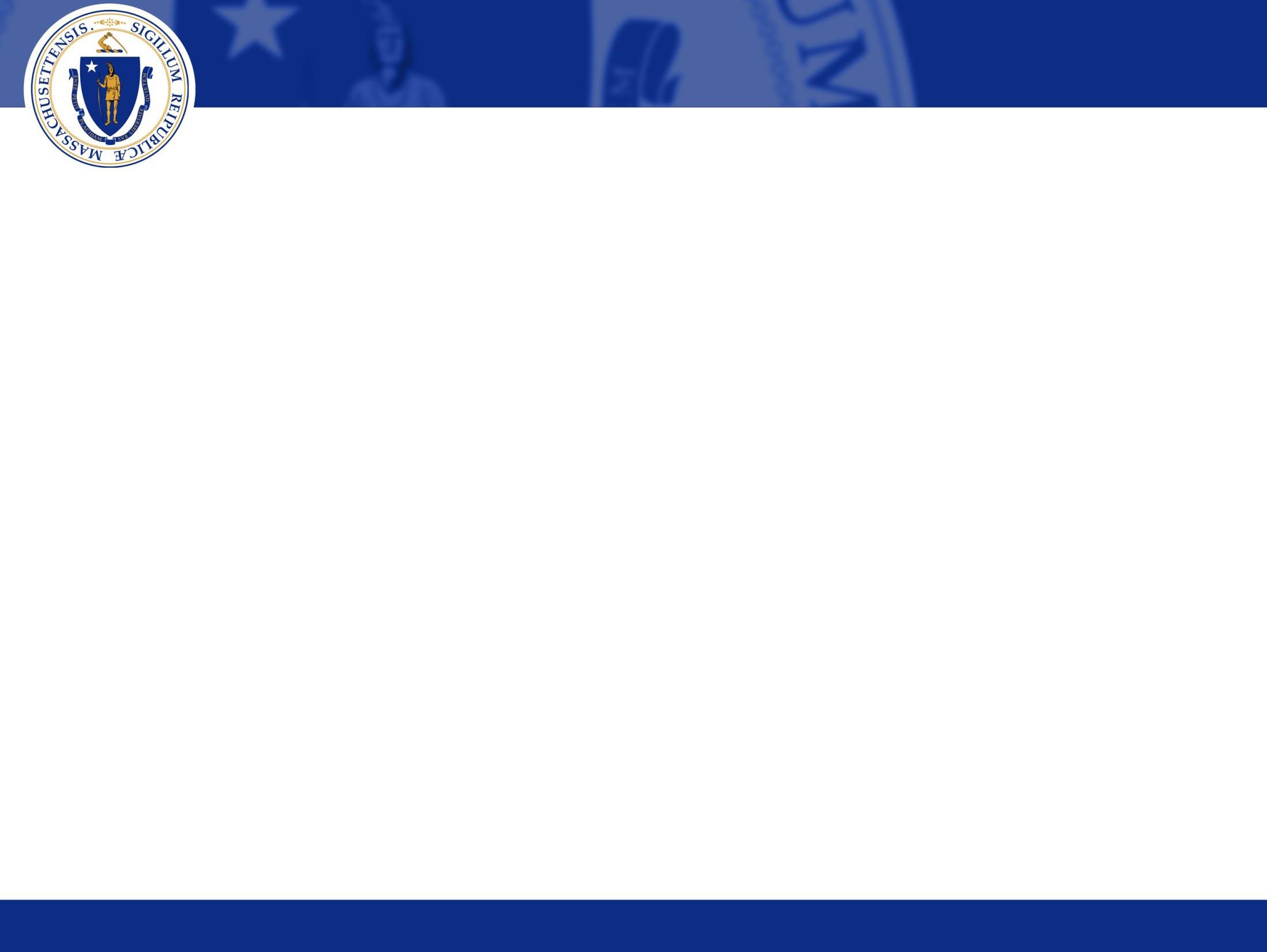 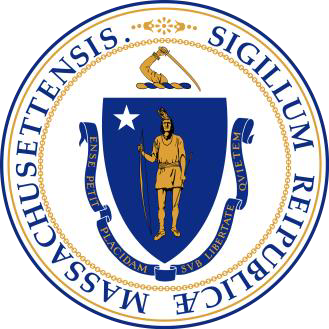 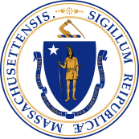 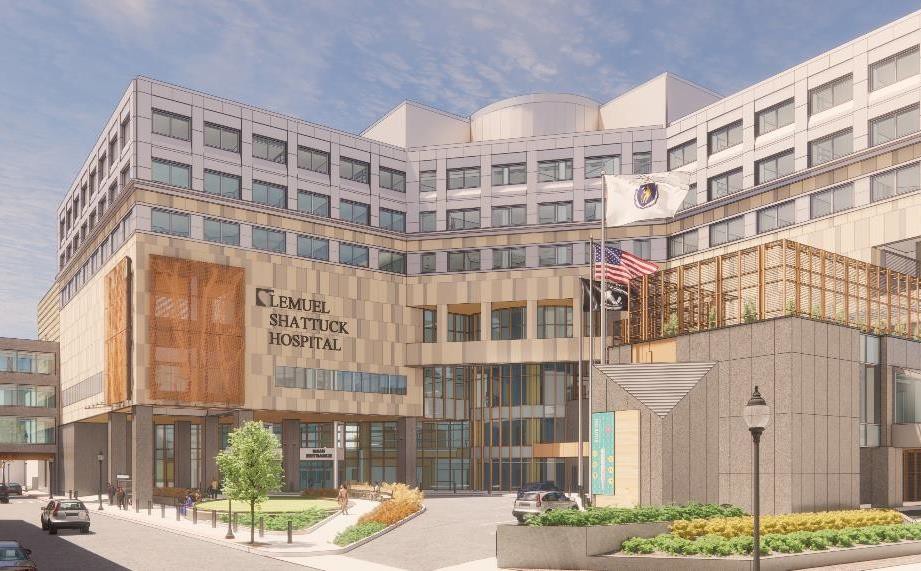 Next Meeting: Late Summer 2021  Questions and Discussion
Updated: 6/22/2021
Draft for Discussion Purposes Only	15